精品资源共享课程
变频、伺服、步进应用实践教程
运转指令方式
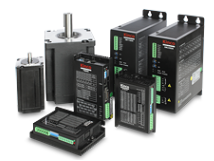 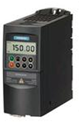 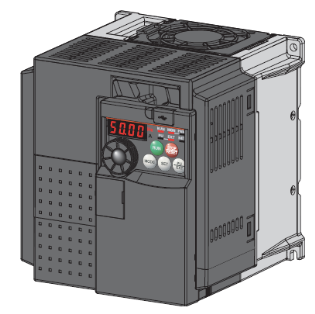 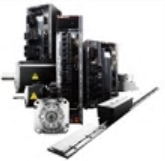 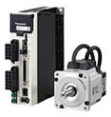 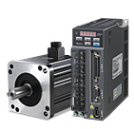 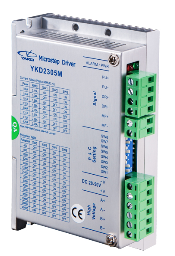 运转指令方式
变频器面板操作
运转指令概念
1
内容
2
运转指令方式
运转指令概念
变频器面板操作
变频器的运转指令方式是指通过指令控制变频器的基本运行功能，这些功能包括启动、停止、正转与反转、正向点动与反向点动、复位等。
运转指令方式
变频器面板操作
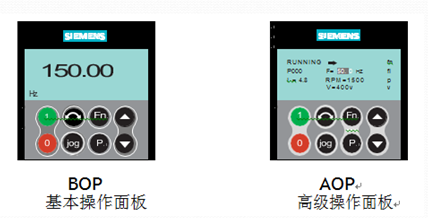 面板控制
运转指令
   方式
端子控制
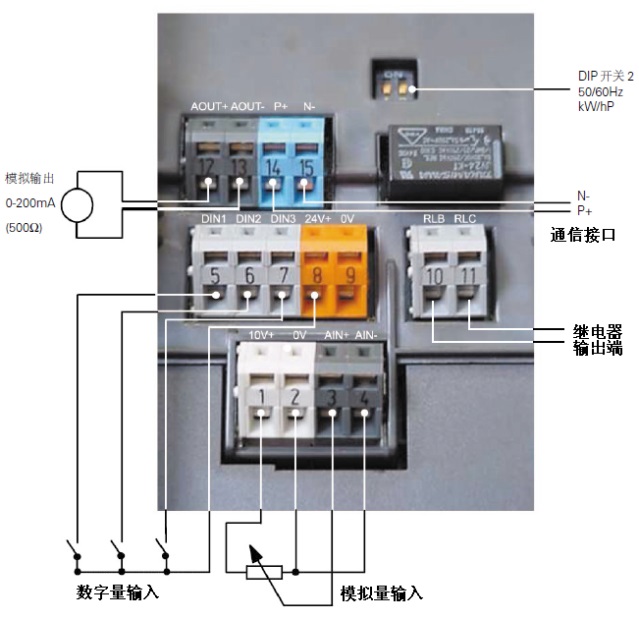 通信控制
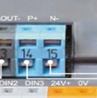 运转指令方式
变频器面板操作
面板控制
操作面板控制是变频器最简单的运转指令方式
运转指令
   方式
端子控制
通信控制
运转指令方式
变频器面板操作
面板控制
专用端子
1
运转指令
   方式
端子控制
多功能端子
2
例如：西门子 MM420 的 5、6、7
通信控制
专用端子+
多功能端子
3
运转指令方式
变频器面板操作
面板控制
运转指令
   方式
变频器 RS232 接口与
上位机 RS232 通信
端子控制
1
变频器 RS232 接调制解调器 
与上位机通信
通信控制
2
变频器 RS485 接口与
上位机 RS485 通信
3
例如：西门子 MM420变频器与S7-200PLC通过RS458串口通信
多选题
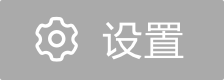 2分
1．变频器运转指令有（  ）种方式。
面板控制
A
端子控制
B
通信控制
C
无线控制
D
提交
谢谢大家！